NY State Health Systems Change for a Tobacco-Free NY 
Collaborative Conference Call
June 1, 2016
An Interdisciplinary Approach to Treating Tobacco Dependence for Persons with Comorbid Behavioral Health and Primary Care Conditions
Maria Feo, BSN, RN-BC, CTTS, Hunterdon Healthcare
Chad Morris, PhD, University of Colorado Anschutz Medical Campus
Donna Richardson, LCSW, LCADC, School of Public Health, Rutgers University
[Speaker Notes: Start 5 minutes after, 5 min intro, 10-12 min Chad, 10-12 min Donna, 10-12 min Maria, 5 min closing (Donna), Q & A

-Describe at least two clinical examples of an interdisciplinary approach to tobacco use and dependence treatment.
-Discuss the effectiveness of organizational, psychosocial, and pharmacologic tobacco cessation and wellness strategies.
-Cite at least two unique treatment perspectives addressing facets of the patients’ complex care needs.]
Better Health
Triple Aim
Better Quality
Lower Cost
[Speaker Notes: The “Triple Aim” of the health care system is to deliver quality, lower cost healthcare to individuals that results in better health for the population (Berwick et al., 2008). One of the most expedient means of accomplishing this triple aim is to address patients’ tobacco use, which remains the leading cause of preventable death and disease in the US (ref Surgeon General).

More than one-third of all U.S. deaths each year are related to smoking, poor eating habits and physical inactivity (Mokdad et al., 2004). Tobacco products harm nearly every organ in the body, causing many diseases and reducing the length of time people live and the quality of their life (CDC, 2014). Because tobacco causes a large number of deaths, and because the deaths are avoidable, advocates for health are working hard to prevent people from starting to use tobacco and to help people quit using tobacco.

It is important to note that the development and course of medical illnesses are the result of several factors, such as a combination of genes, lifestyle, and living conditions. However, many chronic diseases are related to poor health behaviors and such high rates among U.S. adults could be alleviated by changes in diet, exercise, and decreasing the use of harmful substances.]
Trends in U.S. Adult Smoking
At-risk populations smoke at rates 2-3 times higher than the general population.
17.8% of adults are current smokers
[Speaker Notes: Training Notes:

This graph depicts the change in smoking rates for men and women from 1955-2013 (USDHHS, 1979; American Lung Association, 2011; CDC, 2012; Agaku, King, & Dube, 2014; Agaku et al., 2014; Jamal et al., 2014).

Although smoking rates have decreased significantly over time, it is important to note that smoking rates have begun to plateau.

Point out that the average smoking rate of the CoP partners (perception of smoking rates) is 57%. The average perceived rate among staff is 15, but the range goes as high as 40%)]
Continuity-of-Care
No single perspective is sufficient
Prevention and whole health focus
All healthcare providers have a role
Collaborative care and communication are essential
Interdisciplinary Team: Psychologist
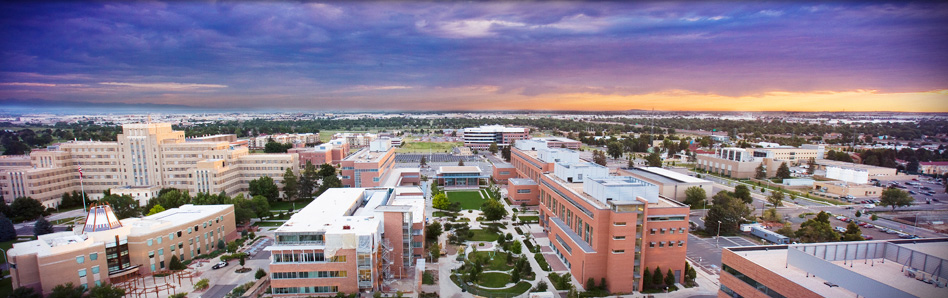 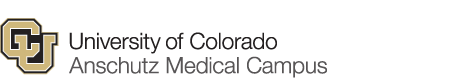 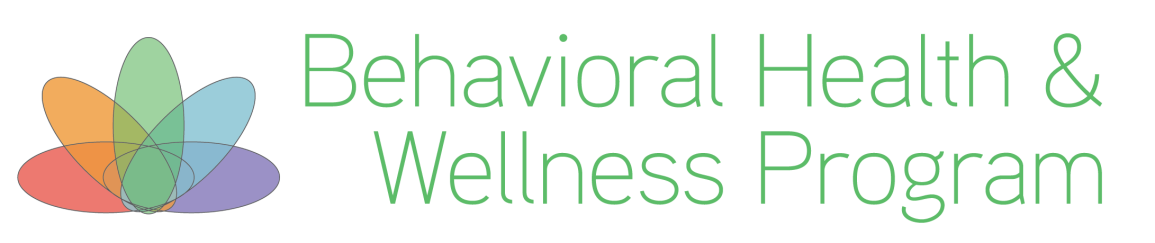 [Speaker Notes: The University of Colorado Anschutz Medical Campus (CU Anschutz) is the largest academic health center in the Rocky Mountain region.]
Evidence-Based Guidance
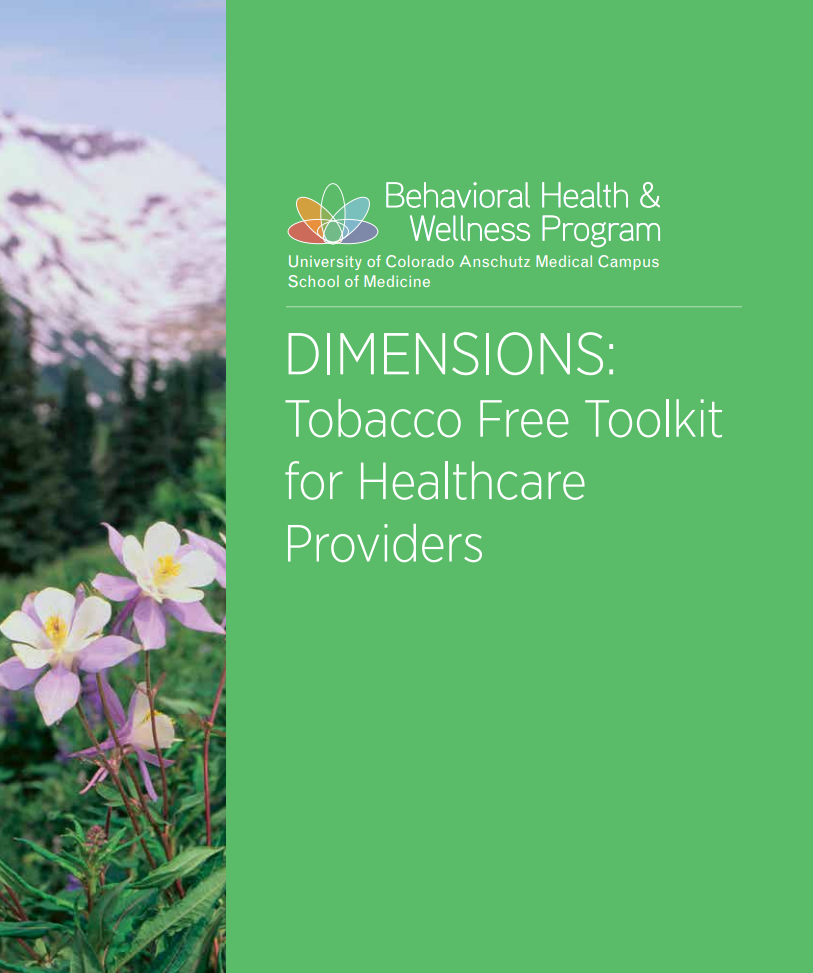 Supplements
Behavioral Health
Youth (Ages 11-18)
Young Adults (18-25)
Low-Income
Pregnant and Post Partum
MI Video Modules
http://www.bhwellness.org/resources/toolkits/
[Speaker Notes: This is a critical issue- 
You need to be alive to recover
They want assistance- patient rights issue
And treatment is effective
Tob cessation does not cause worsening of psychiatric symptoms
And behavioral health agencies are in an excellent position to assist
	Behavior change experts- MI, CBT, co-occurring and integrated care]
A Patient-Centered Approach
Bio-psycho-social care
	Meet the client where they are at
Level of tobacco dependence
	Fagerstrom + CO level
Assess psych history
	Psych symptoms v. withdrawal
	Monitor for worsening symptoms
Assess med levels
Medical history
Treatment
Awareness
	Education	
	Motivational Interviewing Mindfulness
Skills Building
	Cognitive Behavioral Therapy Acceptance and Commitment Therapy
Providing Opportunity
	Goals setting
	Self efficacy
Interdisciplinary Team: Social Worker
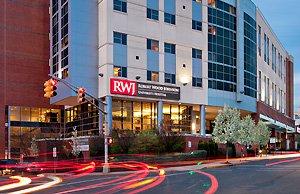 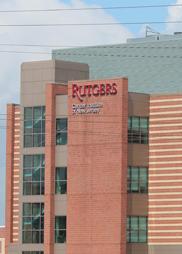 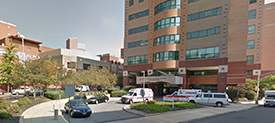 [Speaker Notes: 3 big locations:  one 2 person team:  same patients]
Tips for Talking
Motivational Interviewing
Individual assessment
Incremental change/CBT
Group
Environment
Triggers
Skill development
Withdrawal
Working with Medical Issues
Keep current with chronic issues
Patient understanding of tobacco’s impact
Enlist help to educate
Contraindications
Prescriber in the loop
Access/ prior auth
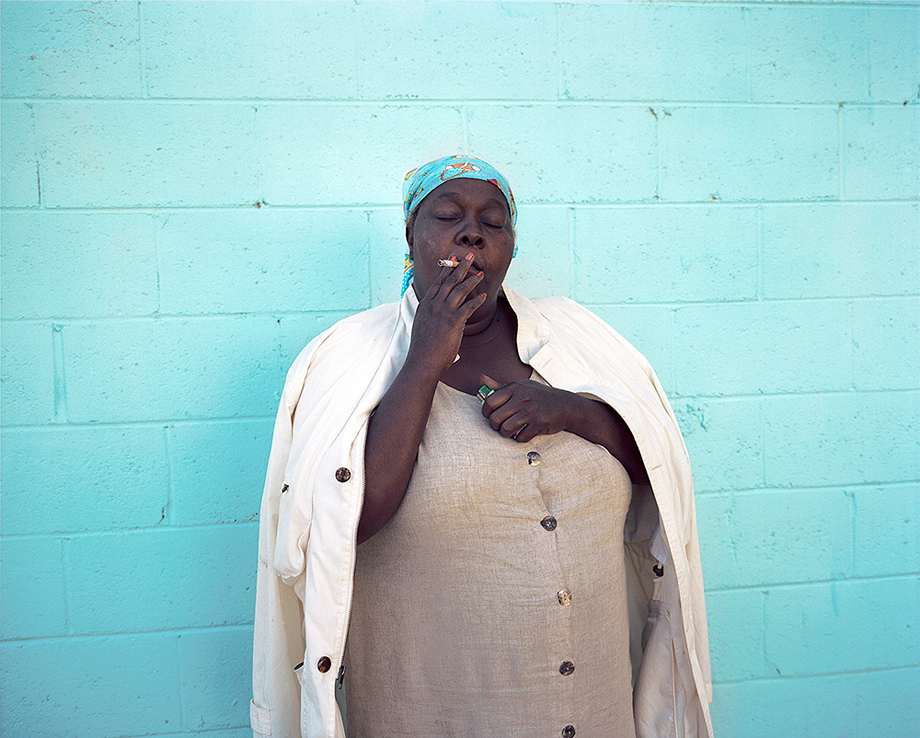 The Payoff
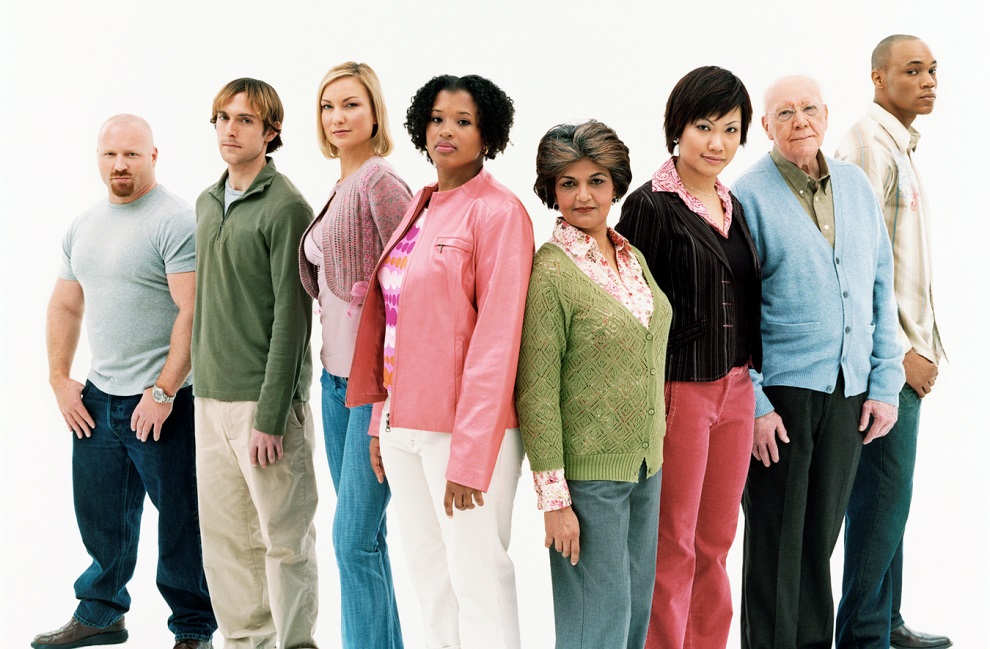 Interdisciplinary Team: Nurse
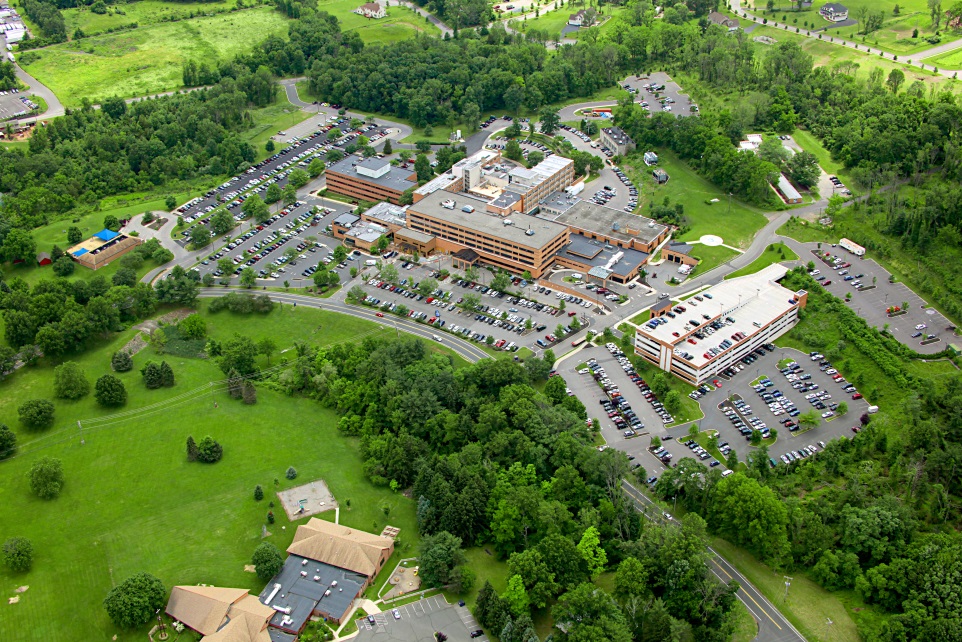 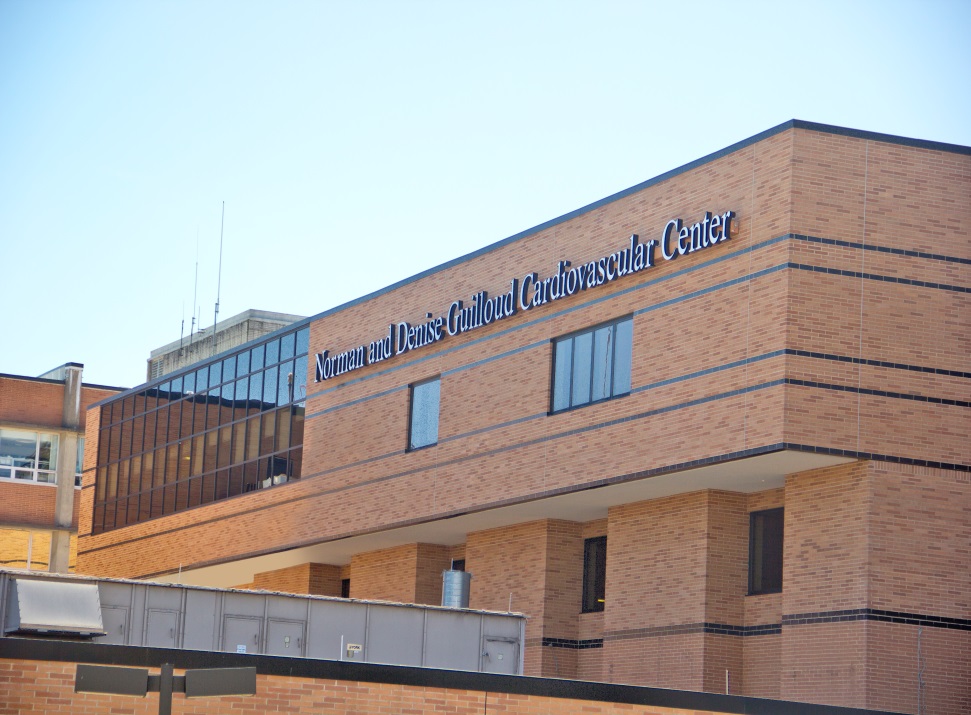 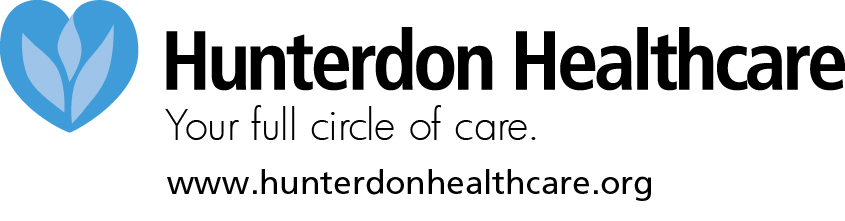 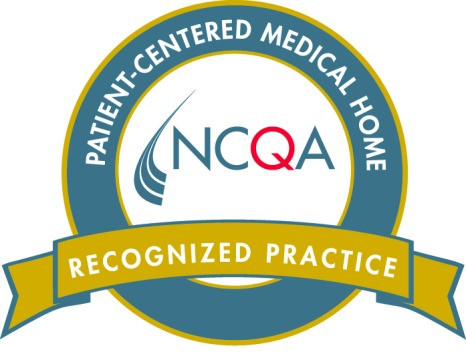 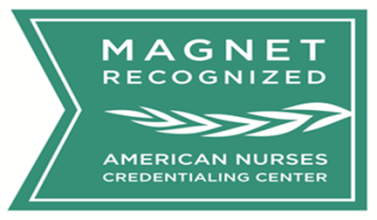 Training and Certification
CTTTP are the foundation 
Train-the-trainer programs 
Change agent on individual, organizational, and community levels 
Clinical knowledge-base and leadership skills
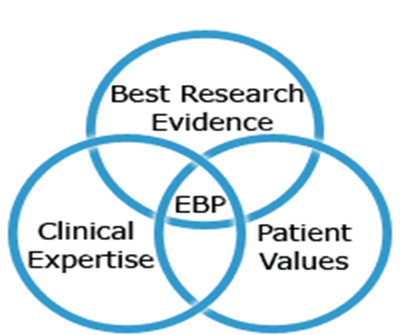 Why Nurses?
Strategically situated to make an impact 
Most trusted healthcare professional 
EBP, holistic approaches, and cultural competency 
Extensive access to clients 
Brief cessation interventions(Ask-Advise-Refer)
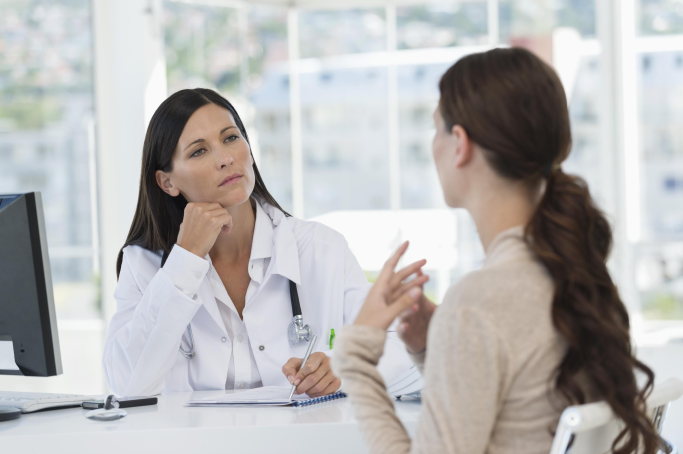 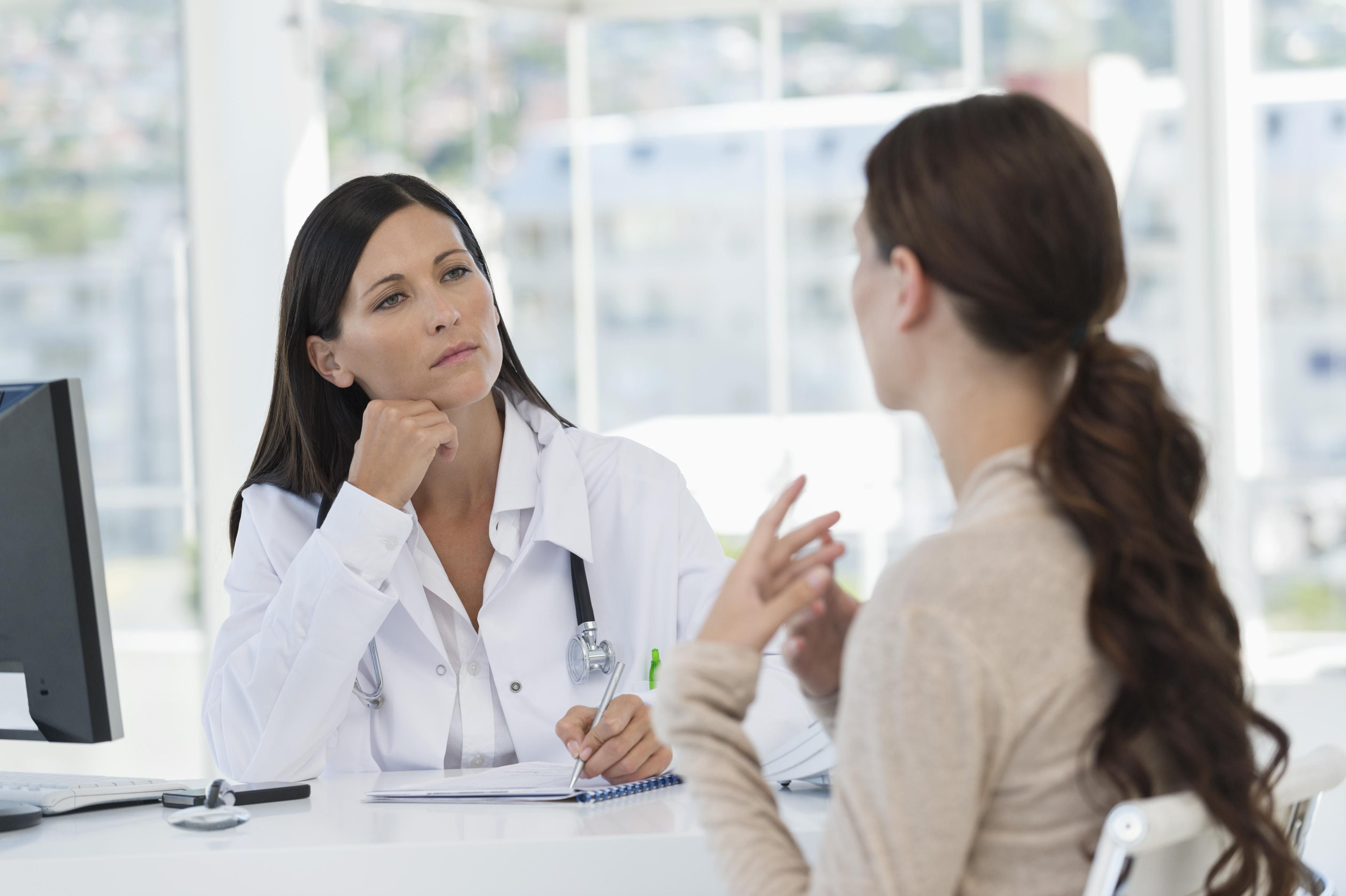 Approaches
Complex chronic disease conditions
Autonomy/ self-management skills / lifestyle modifications
Quality referrals 
Monitor pharmacotherapy 
Validate fears and concerns
Support, coach and congratulate!
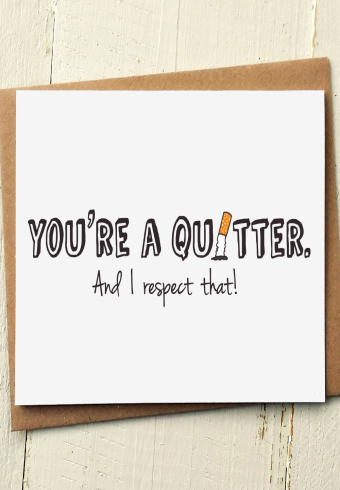 Disparities and Cultural Considerations
Disparities are primary concern 
Cultural sensitivity and awareness
Advocate and support funding 
Behavioral health clients
Collaborations, partnerships, networks
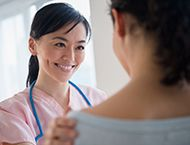 Take-Aways
Largest workforce in healthcare
Advocates for health and wellness 
Tobacco dependence is a chronic disease
Influence change via collaborative relationships, protocols, policies, and a population-health focus
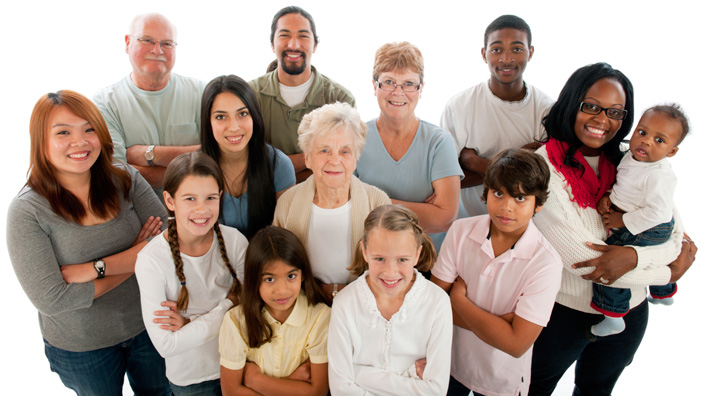 Morris CD, Richardson DL, Loewen JM, Vanheest LC, Brumley-Shelton A, Feo MT (2016). An Interdisciplinary Response to a Tobacco Cessation Case Vignette. Journal of Smoking Cessation, Available at http://journals.cambridge.org/abstract_S1834261216000098
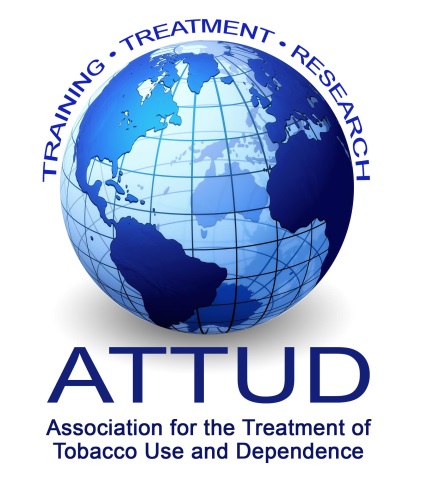 Association for the Treatment of Tobacco Use and Dependence

An organization of providers dedicated to the promotion of and increased access to evidence-based tobacco treatment for the tobacco user.

www.attud.org
Maria Feo
feo.maria@hunterdonhealthcare.org 

Chad Morris
chad.morris@ucdenver.edu

Donna Richardson
richardl@sph.rutgers.edu